CDC/ATSDR Fiscal Year 2014 Grant Funding Profile for American Indian and Alaska Native Tribes and Tribal Organizations
February 2015
Prepared by 
CDC’s Office for State, Tribal, Local and Territorial Support
Centers for Disease Control and Prevention
Office of the Chief Financial Officer
About the Funding Profile Data
Includes funding CDC/ATSDR obligated and provided directly to tribes and tribal organizations through cooperative agreements and grants in fiscal year (FY) 2014 (October 1, 2013–September 30, 2014)
“Obligated” refers to new funding (any funding carried over from a previous year or years is not included)
About the Funding Profile Data (cont.)
Excludes
Funding provided through contracts, which by definition are to the benefit of the federal government (a change in methodology from FY 2013)
The value of vaccines purchased by CDC and delivered through the Vaccines for Children program (a change in methodology from FY 2013)
Any funds transferred to CDC/ATSDR from other federal agencies or entities (i.e., funds that are not part of CDC/ATSDR’s appropriations)
FY 2014 Tribal Funding Profile Summary
Total direct grant funding provided: $34.6M
An increase of $6.1M compared to FY 2013 ($28.5M)
51 tribes and tribal organizations received funding
Highest levels of funding provided in the following program areas: 
National Center for Chronic Disease Prevention and Health Promotion: $32.8M
Office for State, Tribal, Local and Territorial Support: $1.4M
[Speaker Notes: Speaker note: Even under the new data parameters, which better target only funding provided directly to tribes and tribal organizations, an increase was observed from FY 2013 to FY 2014]
Chronic Disease Prevention and Health Promotion FY 2014 Tribal Grant Funding by Program Area
[Speaker Notes: Speaker note: Even under the new data parameters, which better target only funding provided directly to tribes and tribal organizations, an increase was observed from FY 2013 to FY 2014]
Chronic Disease Prevention and Health Promotion FY 2014 Tribal Grant Funding by Program Area (cont.)
[Speaker Notes: Speaker note: Even under the new data parameters, which better target only funding provided directly to tribes and tribal organizations, an increase was observed from FY 2013 to FY 2014]
Data Interpretation
The data provide a useful high-level snapshot of funding to tribes and tribal organizations that can inform more in-depth conversations and engagement
Various factors make analysis of funding data across fiscal years and jurisdictions difficult to interpret and may lead to inaccurate conclusions in the absence of more in-depth study
Data Interpretation (cont.)
Factors influencing variation in funding profiles across fiscal years include but are not limited to
Changes driven by Congressional authorizations, appropriations, and appropriations committee directions (e.g., decreases or increases in funding for existing programs,  establishment or defunding of specified programs or activities and/or grant funding eligibility requirements) 
Changes in public health and funding strategies based on new information, the latest data, and urgent or emerging health issues/needs
Updates in methodology for collecting and presenting the funding data, if applicable
Budget Information
CDC
Budget (CJ and related resources)
www.cdc.gov/fmo/topic/Budget%20Information/index.html
Grant Funding Profiles Tool    wwwn.cdc.gov/FundingProfiles/FundingProfilesRIA/
Public health system financing
www.cdc.gov/stltpublichealth/GrantsFunding/index.html 
President’s budget
www.whitehouse.gov/omb/budget
US budget
Copies (GPO)
www.gpo.gov/fdsys/browse/collection.action?collectionCode=BUDGET 
Process (US Senate)
www.rules.senate.gov/public/index.cfm?p=BudgetProcess
Budget Information (cont.)
CDC Grant Funding Profiles tool
Information on CDC funding provided to recipients in states, the District of Columbia, and territories 
Recipients include state and local health departments, universities, and other public and private agencies 
 http://wwwn.cdc.gov/FundingProfiles/FundingProfilesRIA/ 

USASpending.gov
Information on each Federal award (e.g., name of entity receiving the award; amount of award, funding agency, award type) 
http://www.usaspending.gov 

Tracking Accountability in Government Grants System
Central repository for grants awarded by the 11 HHS Operating Divisions
http://taggs.hhs.gov/
Other CDC Resources Available to Tribes and Tribal Organizations
Other CDC Resources
CDC fellowships and direct placement of CDC staff supports the public health workforce at all levels

CDC guidelines, trainings, toolkits, technical assistance, etc., for the field extend the reach of in-house CDC/ATSDR resources
Public health law technical assistance, trainings, health IT, Epi-Aids, outbreak investigation and response, etc.
Other CDC Resources (cont.)
CDC-INFO on demand http://wwn.cdc.gov/pubs/CDCInfoOnDemand.aspx 
Order or download books, fact sheets, pamphlets, and educational materials

 CDC content syndication https://tools.cdc.gov/syndication/
 This site allows users to import content from CDC websites directly into their own websites or applications free of charge 
When CDC updates content, it is automatically updated on your site
Thank You!
Centers for Disease Control and Prevention
Office for State, Tribal, Local and Territorial Support
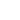